Targeted transcranial magnetic stimulation (rTMS) for cognitive rehabilitation after traumatic brain injury
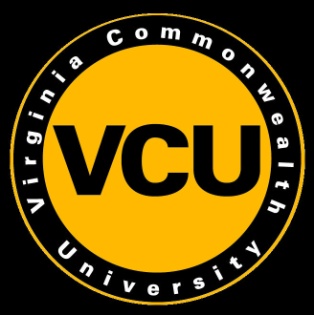 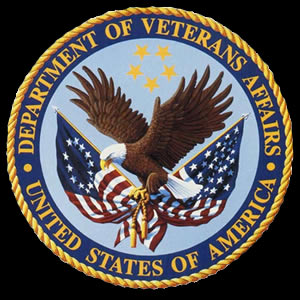 Introduction
Traumatic brain injury
Sequelae
~25,000 adults with new TBI/year1
~50,000 with long term complications2

Signature injury of middle east wars
Communication difficulty
Sensory deficits
Neurobehavioral
Emotional problems
Personality changes
Psychiatric illness
Cognitive deficits
Most common initial and persistent symptom of TBI
2
TBI as disorder of neural communication
Severe TBI -> shifts in EEG frequency -> reduced consciousness (Schiff, 2014) 
Other cognitive deficits (Alzheimer’s disease, schizophrenia), also exhibit similar changes in EEG frequency (Babilioni, 2006; Paus, 1999, Gattaz, 1992)
Shifts of EEG frequency come from changes in the communication between large groups of cortical neurons
Our team previously examined EEG changes after mild TBI in Veterans
Found similar pattern of prefrontal EEG slowing (Franke, 2016)
rTMS alters neural communication
High frequency TMS (>1Hz) depolarizes (activates) neurons under the stimulating coil (Haraldsson, 2004)
Prefrontal rTMS stimulation at 10Hz shown to decrease prefrontal and temporal delta activity:
“We found a significant decrease of delta and theta power on left prefrontal electrodes, mainly localized in the left DLPFC” (Wozniak-Kwasniewska, 2014)
“EEG frequency bands were changed fronto-temporally (right) and were mainly decreases in delta and beta and increases in alpha1-activity” (Jandl, 2005)
“After treatment, the resting electroencephalography revealed a significant decrease in the delta-band activity, which originated in the right prefrontal cortex and correlated with improvements in facial affect recognition.” (Kamp, 2016)
Study motivation
No well-supported intervention available to remediate/rebuild cognitive deficits after TBI 
Compensatory strategies are typically used
Pharmaceutical therapies offer only limited potential for improvement (Osier, 2015; Warden, 2006)
Non-invasive repetitive transcranial magnetic stimulation  (rTMS) has shown some promise in improving cognition in persons with neurologic and psychiatric disorders (Nadeau, 2014; Demirtas-Tatlidede, 2013; Guse 2010)
Case reports of cognitive outcomes after rTMS in TBI are encouraging (Dhaliwal, 2015)
More controlled studies are necessary
Hypothesis
TBI and cognitive deficits are correlated with increased delta activity
rTMS has been shown to reduce delta activity in many conditions

We hypothesize that rTMS stimulation will induce sustained increases in cortical excitability, thus improving attention and learning
6
Specific Aims
Determine efficacy of rTMS on :
Objective measures of attention, learning and cognitive control
Neurophysiological measures of resting state CNS function
Self-reported symptoms
Cognitive and functional potential
Practical utility and feasibility of using rTMS in a TBI population
7
Functional mechanics – Lenz’s law
Magnetic field moving past wire, induces electrical current

Current through wire produces magnetic field
8
Figure 8 coil Focus
Wire coiled into figure 8
Focuses magnetic field to tiny area
~ 1 mm2
9
Navigated Repetitive Transcranial Magnetic Stimulation
10
Noninvasive brain stimulation
Current from TMS -> magnetic field



Magnetic field -> stimulates neuron
11
Motor mapping with TMS
12
Study Design
13
Outcome measures
Ruff 2 and 7 Selective attention test
DKEFS Verbal Fluency Test
California Verbal Learning test 2
10 minute resting EEG
Event related potentials
Cortical excitability (i.e. motor threshold)
Neurobehavioral symptom inventory (NSI)
Mild brain injury atypical symptom scale (MBIAS)
Pittsburg Sleep quality index (PSQI)
Clinician administered PTSD scale 5 (CAPS-5)
Patient health questionnaire (PHQ-9)
PROMIS short form pain scale 
McGill Pain questionnaire short form 
Traumatic brain injury quality of life (TBI-QOL)
General self efficacy scale (GSE)
14
Intervention
High frequency (10Hz) stimulation of the right DLPFC
20 minutes session (1200 pulses) daily
80% RMT first day, 100% RMT remainder


Stimulation parameters chosen at the low end of recommended safety parameters
Recruitment
40 Subjects signed Informed Consent
12 withdrew after consent, but before 1st visit
2 withdrew during study (migraines)

26 Completed Subjects

Time commitment was major barrier to recruitment and retention
16
Results and Conclusions
Background
We have observed resting frontal low frequency power increase with mTBI, now replicated in LIMBIC-CENC

Hypothesized this is due to hypofunction of arousal and attention networks
EEG low frequency links with declining vigilance and reduced consciousness

Previous studies of depressed patients have observed improvement in attention and learning with frontal rTMS, left or right

Efficacy of rTMS for cognition in TBI is unknown
18
Design & Hypotheses
Apply excitatory stimulation to right DLPFC using depression protocol to participants selected for subjective cognitive complaints
	Cross-over trial

Measure attention, learning, memory, and executive function using standardized neuropsychological tests

Measure subjective functioning using questionnaires (cognitive complaints, PCS, depression, fatigue, self-efficacy, pain…)

Measure brain function using EEG

Expect to see:
Enhanced arousal, attention and learning
Improved symptoms
Decrease frontal resting low frequency power in the EEG
Enhanced stimulus processing in event-related potentials of EEG
19
Analysis
Symptoms and performance:
1) Difference scores calculated for each condition
2) T-test of difference scores
3) Time x group ANOVA examines changes over the trial e.g. incidental improvements in cognition
EEG power:
1) Band power calculated at relevant EEG sites
2) Time x group ANOVA
Results- Cognitive performance
No sig effects of stimulation on any measure
Practice effects were observed
Both controlled and automatic attention became faster and, more accurate
Ruff 2 and 7 Automatic Speed T Score
Ruff 2 and 7 Automatic Accuracy T Score
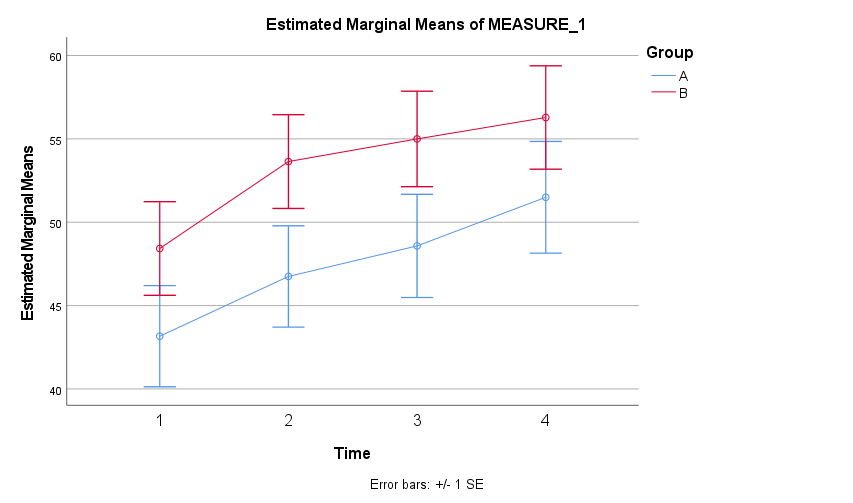 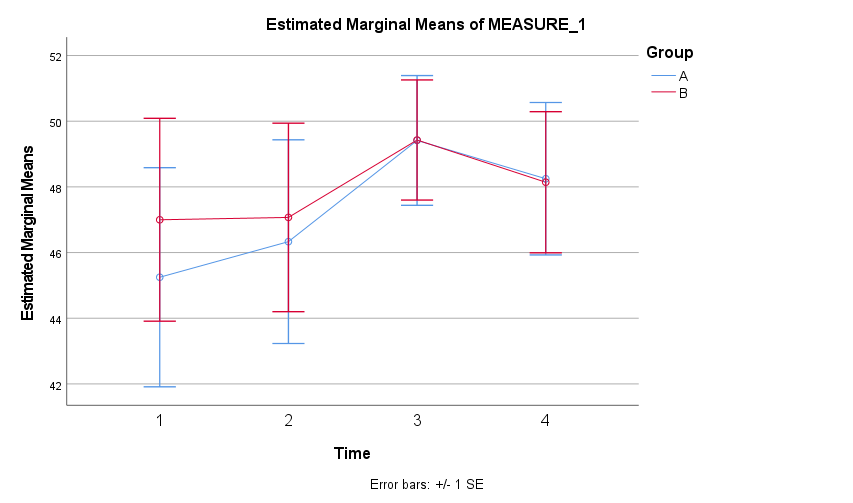 50
50
Stim First
Sham First
[Speaker Notes: Other measures no change]
Results- Subjective Functioning
Specific improvement was observed with active stimulation for subjective functioning in several domains
Executive Function, Postconcussive symptoms, Sleep, and Depression
15% improvement
About 50% of 4 week inpatient rehab
6% improvement
22
[Speaker Notes: Cross over trial gives smaller effects than RCT because subjects serve as their own control and participant characteristics 100% controlled]
Results- Subjective Functioning
9% improvement
16% improvement
23
[Speaker Notes: Scales are all set to 50% total score
All others showed same direction (active benefit): Fatigue, anxiety, cognitive concerns, emotional control, pain, headaches, positivity, self-efficacy
NOTE Blinding was successful…subjects were 50% accurate on condition guesses]
Results: resting EEG
Active TMS did impact slow wave activity
Prefrontal delta elevation – one week after active stimulation
Not same site as stimulation
Delta power FP1
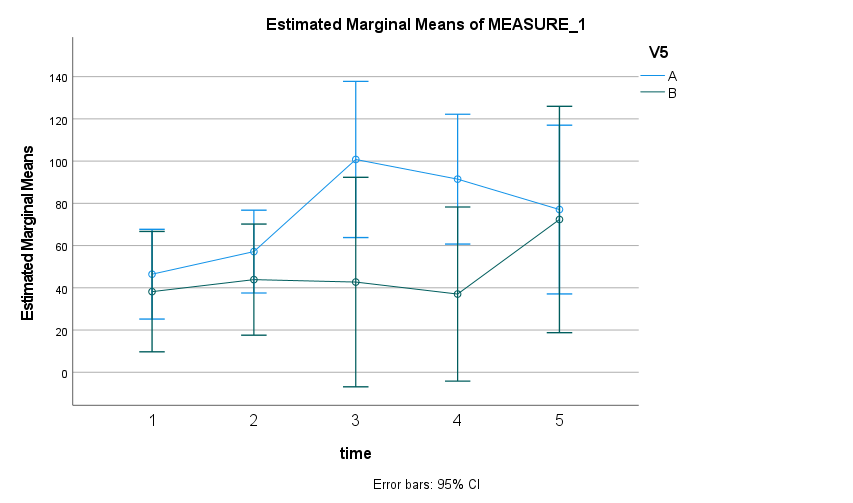 Stim First
Sham First
24
[Speaker Notes: Hypothesis was partially confirmed- delta circuits affected (these are what is primarily altered in resting state in chronic mTBI)

Temporary – you can see it return to baseline in group A

Timing of measurement: captured long term elevation. SHOWS LONG TERM CHANGES FROM TMS
this is a new phenomenon]
Resting δ elevation vs. symptom gains
Executive Function symptom improvement
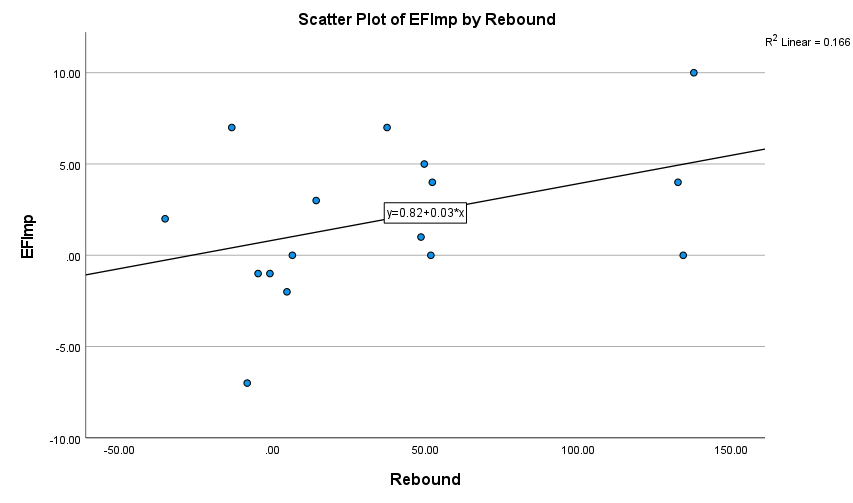 Delta Power Elevation 1 week after stimulation (uV^2)
25
[Speaker Notes: P=0.058

Delta power changes were not related to attention performance as we hypothesized. We DID see preliminary evidence the “late elevation” is related to symptom improvement, for depression and subjective executive function. 

What is resting delta power about? A mystery, but:
1) Positive mood (Gartner 2014; Wyczesany 2008) and mood changes
2) Concentration, default mode suppression, Suppression of external input: Sternberg and No-Go increase frontal delta
Harmony (2013): “In conclusion, the results suggest that power increases of delta frequencies during mental tasks are associated with functional cortical deafferentation, or inhibition of the sensory afferences that interfere with internal concentration. ”]
Depression symptom improvement
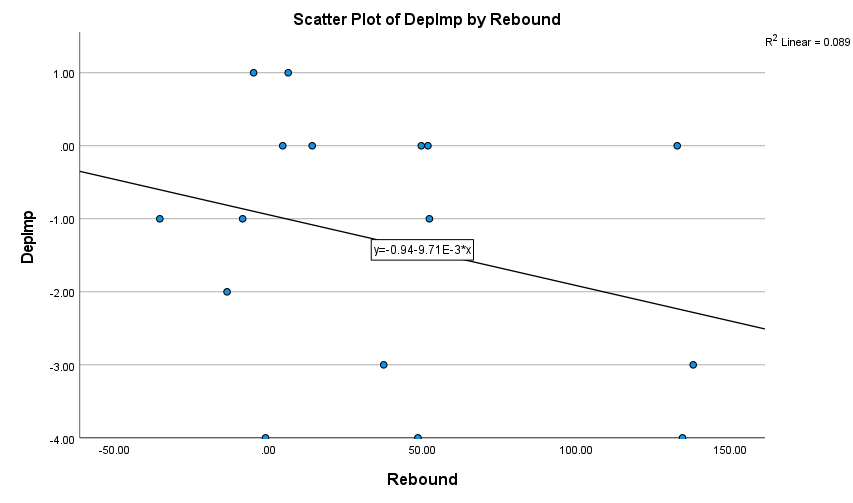 Delta Power Elevation 1 week after stimulation (uV^2)
26
[Speaker Notes: Trending p=0.2
Only 16 participants had complete EEG data]
Remaining analyses: EEG
Have not yet examined:

Alpha, Beta, Gamma frequencies

 ERPs – may be some stimulus processing effects
Brain responses to sound targets appear to be enhanced with active rTMS

Resting state measures over task time (vigilance and theta power predicted to sustain longer after TMS)
27
[Speaker Notes: Alpha in particular is associated with alterations in cognitive state
DeBlasio (2013): Delta globally modulated the five ERP components — all amplitudes were more positive with high prestimulus delta, regardless of stimulus condition. (P1, N1, P2, N2, P3)
Hypothesized a reduced amount of low-frequency power over a long vigilance task]
Conclusions
rTMS of DLPFC was not effective for improving learning and attention in mTBI

rTMS of DLPFC was effective for depression symptoms, postconcussive symptoms, subjective sleep dysfunction, and subjective executive function in mTBI
Safe and well-tolerated; headaches may be contraindication
Consistent with known efficacy for depression

rTMS to right DLPFC temporarily altered resting delta circuits active over week scale

Longer term elevation of prefrontal delta power predicted symptom improvement, therefore is a clue for the mechanism of rTMS’s efficacy for executive and depression symptoms
28
Clinical significance
Statistically significant improvements in PCS, sleep, depression, and executive function
While there was no improvement in objective cognition, subjective functioning may be even more important:
Neurobehavioral and psychological symptoms elevated in mTBI but neuropsychological function is typically normal
Midlife signals of poor outcomes in aging
Most prominent physiologic brain signal in chronic mTBI is strongly associated with depression and anxiety symptoms

rTMS may benefit mTBI with subjective cognitive deficits, especially for those with PCS, depression, and/or sleep disorders

rTMS may create a window of plasticity, priming for other rehab programs
29
[Speaker Notes: For instance, in LIMBIC-CENC in inpatient TBI sample 75% report affective symptoms and subjective sleep dysfunction]
Discussion: why no improvement in neuropsychological performance?
Not clinically depressed:
Neuropsychological benefits in medically refractory depression1, and TBI groups selected for depression2
Our results similar to very recent study in severe TBI (no neuropsychological benefit)3
TBI depressive symptoms less severe, less problematic for cognition than refractory clinical depression

Possibility of other neuropsych process impacted, harder to measure –e.g. meta-cognition
RDLPFC associated with accuracy of self-assessment
30
[Speaker Notes: References
Nadeau 2013
Lee 2018
Neville 2019]
Discussion: what is the late delta elevation?
Long-term but not permanent changes in large scale cortical communication
Delta modulates local activity over large regions

Long-term but impermanent plasticity of networks: 
EEG correlate of long-term network Hebbian learning? Delta power rebound in motor cortex-connected regions after movement activity


Temporary Changes in ‘Internalizing’:
Inward mentation, loss of response to external world
Positive mood and serotonergic manipulations
31
[Speaker Notes: We don’t know of course, these are theories:
What is it biologically?
What is its functional significance? Not attention and learning as we saw]
Other approaches to protocol?
How might one affect objective cognitive functioning?
DLPFC for symptoms followed by cognitive training
Outcomes: self-awareness; monitoring
32
Status and Plans
Manuscript underway
Analyze stimulus processing and vigilance measures
33
Acknowledgements
Intervention staff
Sheryl Underwood
Padraic Flynn
Advisory Leadership
David Cifu
William Walker
Kathryn Holloway
Ravi Hadimani
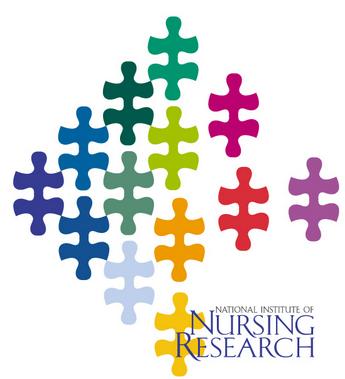 Biostatistician
Robert Perera
VA institutional advisor
Tiffany Lewis
Special thank you to George Gitchel
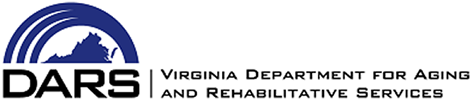 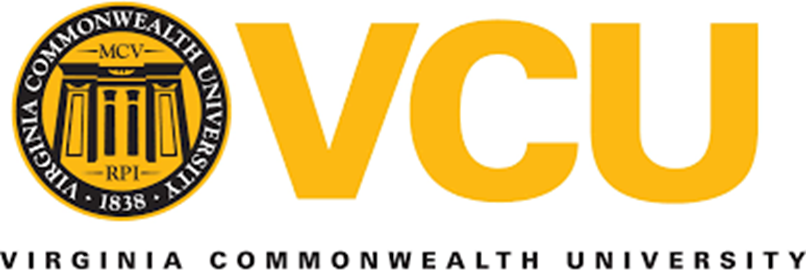 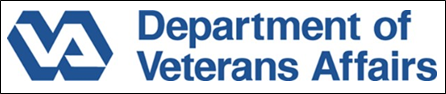 McGuire Research Institute
[Speaker Notes: The people who made this possible. Thank you!]